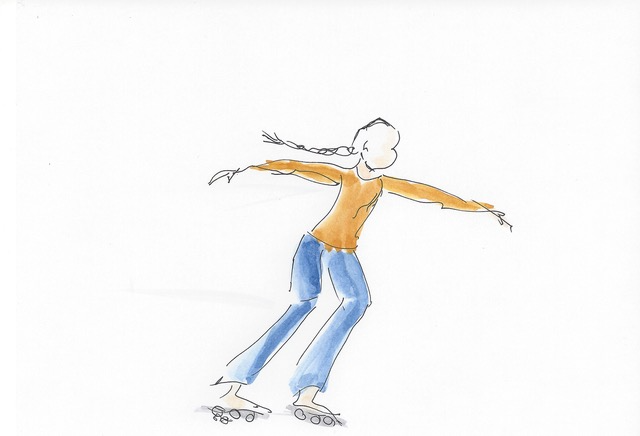 LES RENDEZ-VOUS 
« ÂGE’ILITÉ »
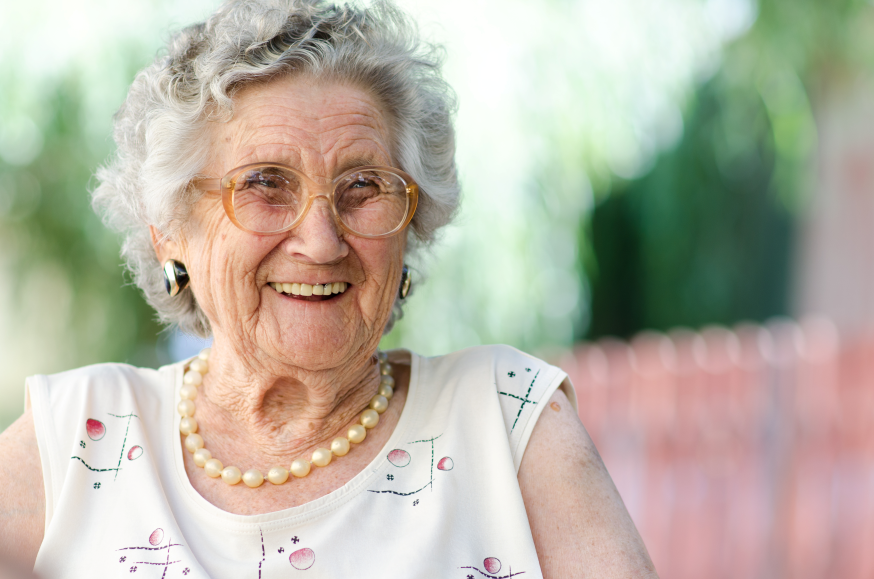 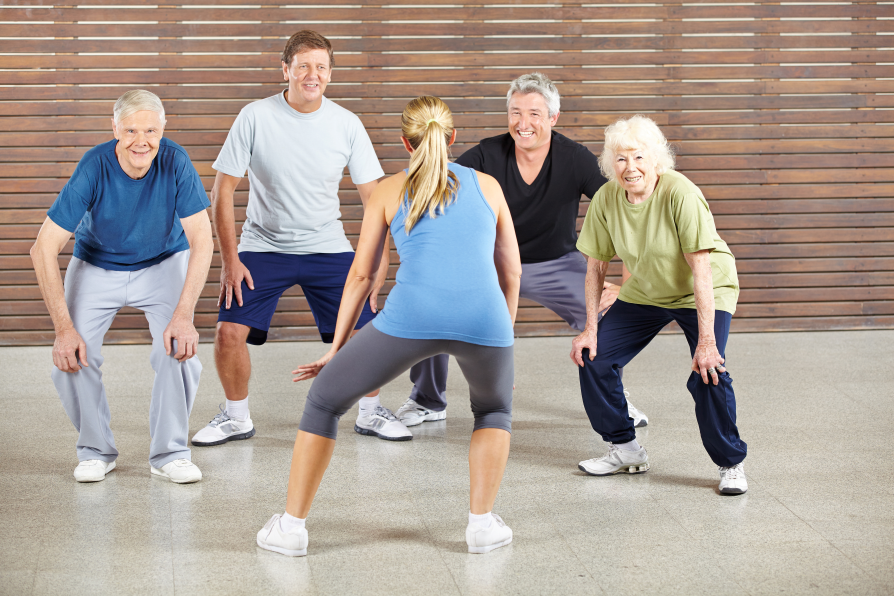 1
QUI SOMMES NOUS ?
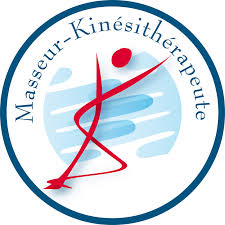 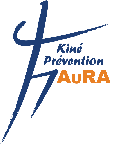 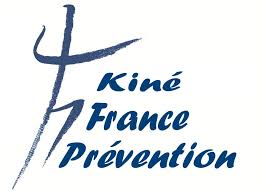 Association régionale de Masseurs-Kinésithérapeutes 
Spécialisés en Prévention 
 santé au travail, 
et santé publique
2
OBJECTIFS 
DES RENDEZ-VOUS ÂGE’ILITÉ
2 GRANDS AXES:
Favoriser le bien vieillir et la santé des personnes de 60 ans et plus
Renforcer le lien social 

LES THÉMATIQUES:
Actions collectives de prévention de la perte d’autonomie des personnes de 60 ans et plus
Bien vieillir et santé globale selon les items suivants : Activités physiques et atelier Equilibre / Prévention des chutes mais aussi atelier Nutrition dans certaines communes
3
DEPENDANCE & AUTONOMIE
Plus vous prévenez et entraînez
	 les fonctions essentielles,
 	plus vous êtes "AUTONOME"

	L’activité physique retarde de 10 ans 
	l’entrée en institution
4
POUR QUI ?
Personnes de 60 ans et plus vivant à domicile 
sur le territoire
	
Groupe de 10 personnes

Une priorité est donnée aux personnes présentant 
des facteurs de risques.
Facteurs de fragilité étant évalués selon le CREDOC.
5
LES ATELIERS ÂGE’ILITÉ
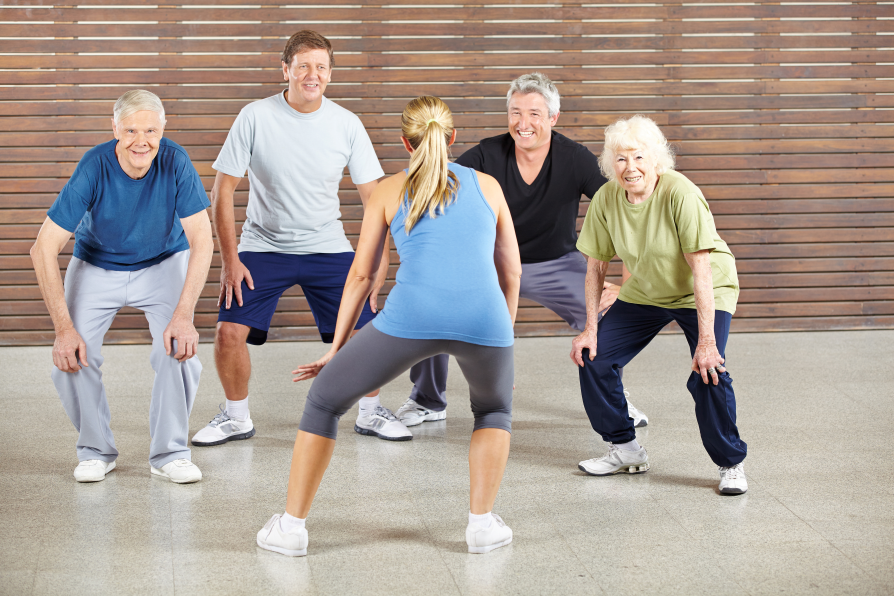 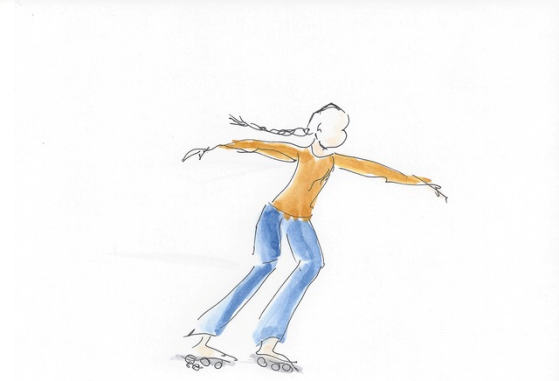 6
DEROULEMENT DE L’ACTION
8 ateliers feront suite à cette conférence : 1 par semaine

 Le 1er atelier d’1H30 comporte un bilan individuel initial.
Du 2ème au 6 ème atelier: 1 heure d’exercices avec une thématique différente pour chacun des ateliers ( parcours d’équilibre, sensibilité plantaire, transferts et relevers du sol, coordination cervico-oculaire, jeux de mémoire et coordination  et un atelier Nutrition dans certaines communes… ) 
8 ème atelier: Bilan final et évaluation de l’action par les participants 
La routine Âge’ilité : un livret et une vidéo seront transmis à chacun avec des exemples d’exercices à réaliser.
Inter-séance: les participants réalisent les exercices
7
ATELIER N°1: 
Bilan initial, parcours test
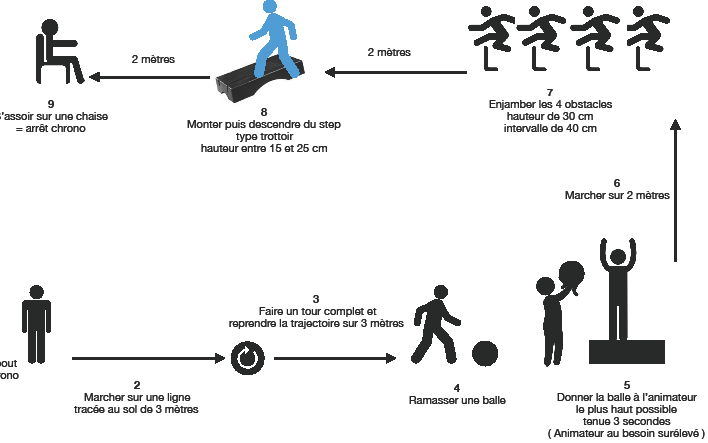 8
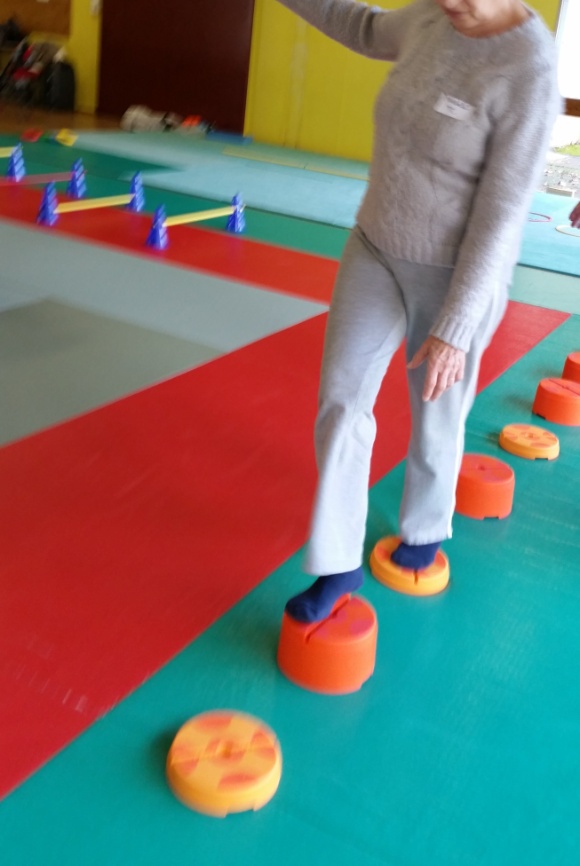 ATELIER N°2: l’équilibre
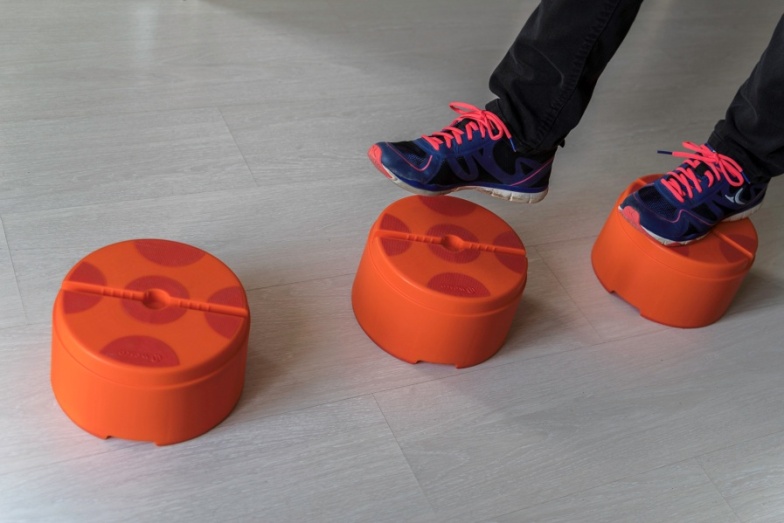 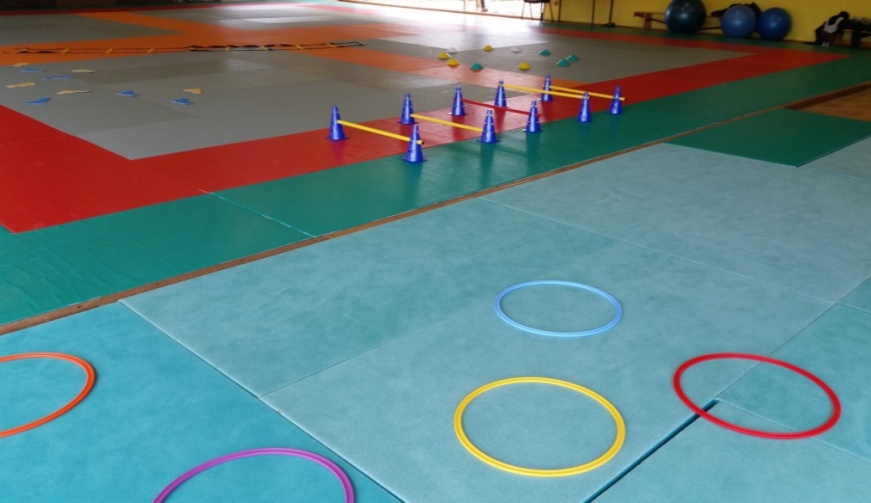 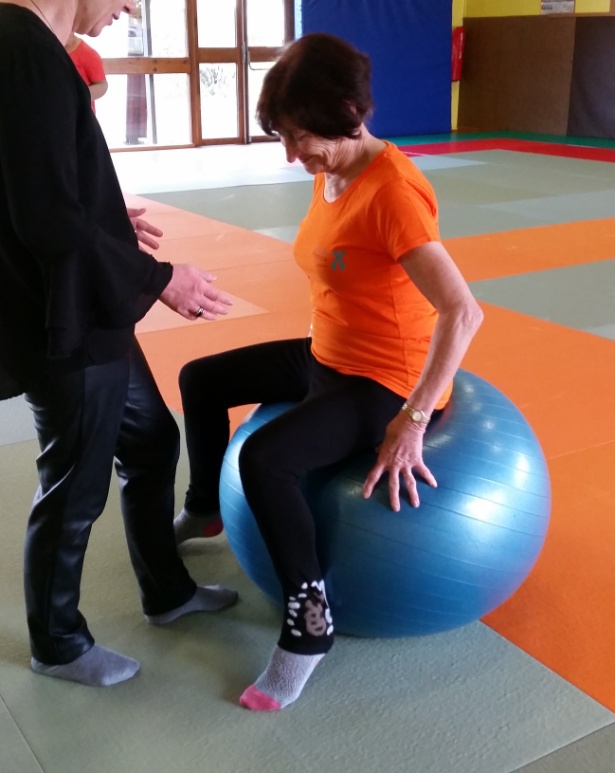 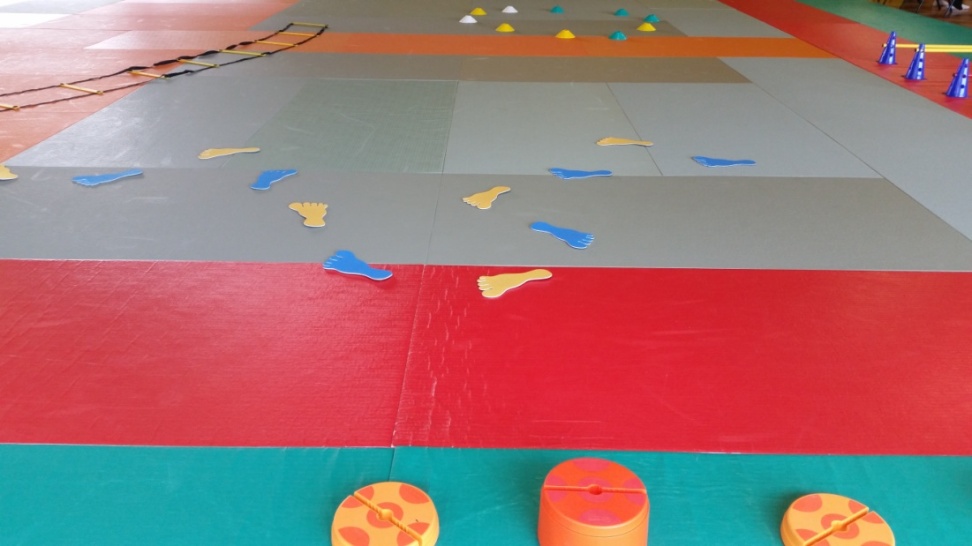 9
ATELIER N°3: la sensibilité plantaire
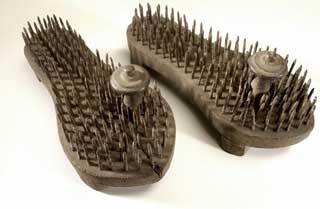 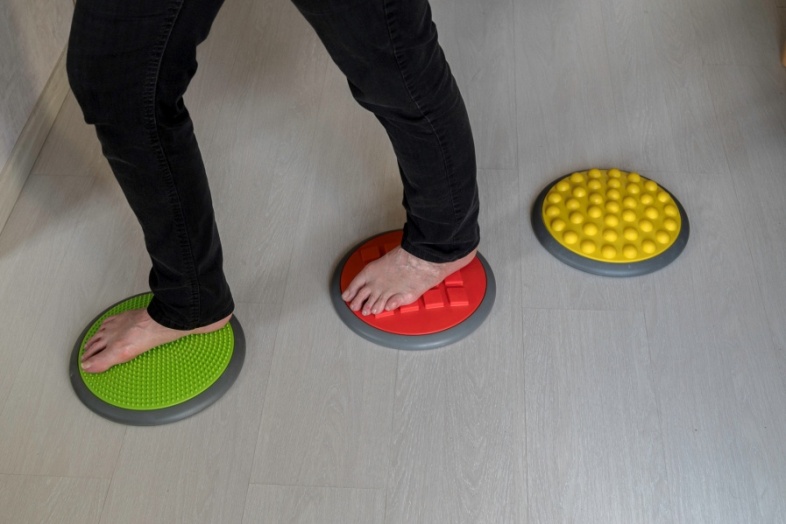 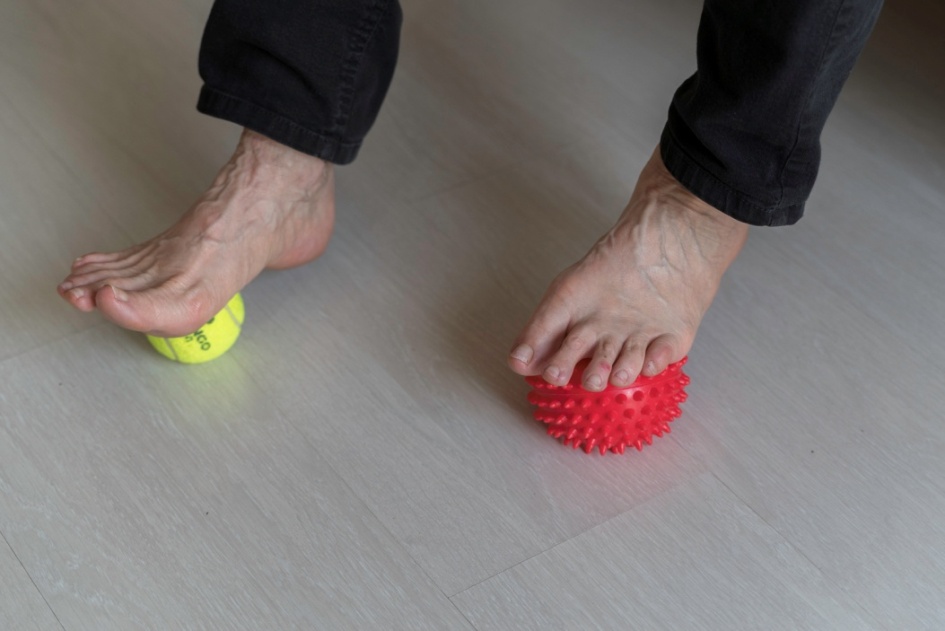 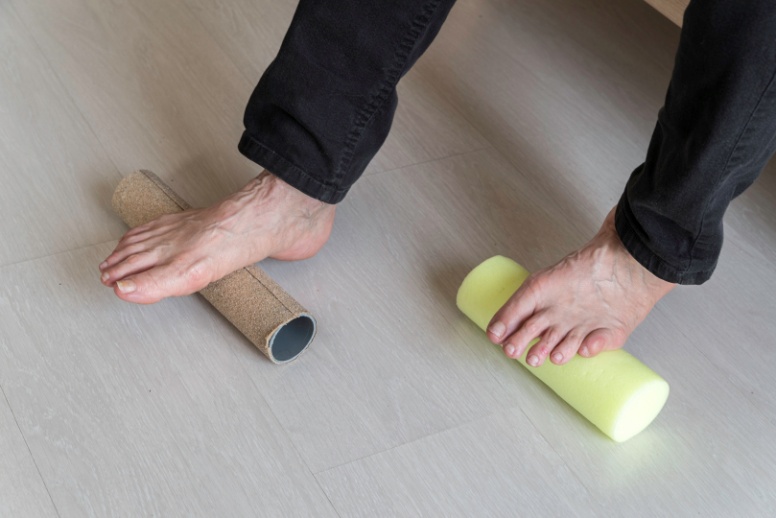 10
ATELIER N°4: le relever et les transferts
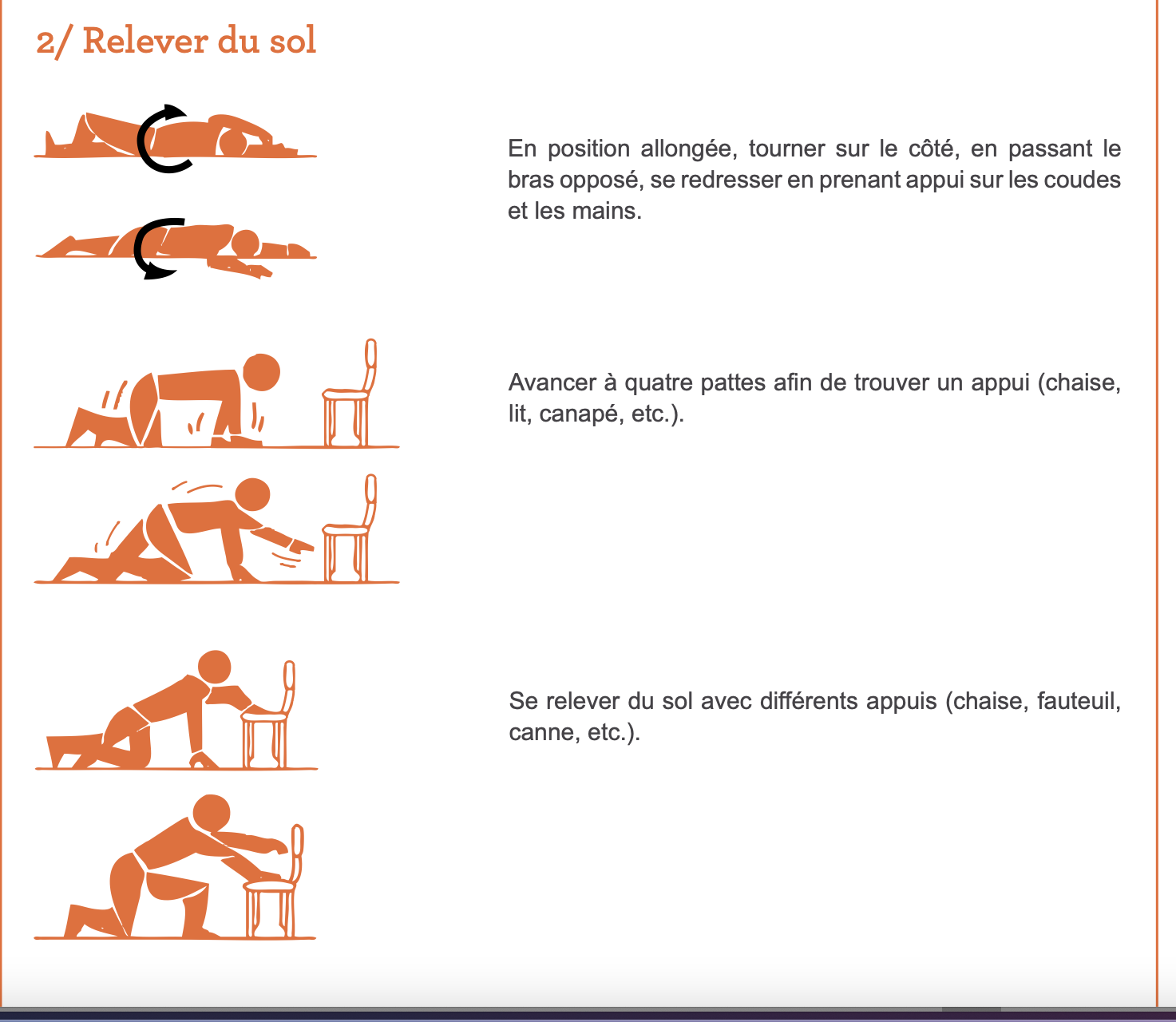 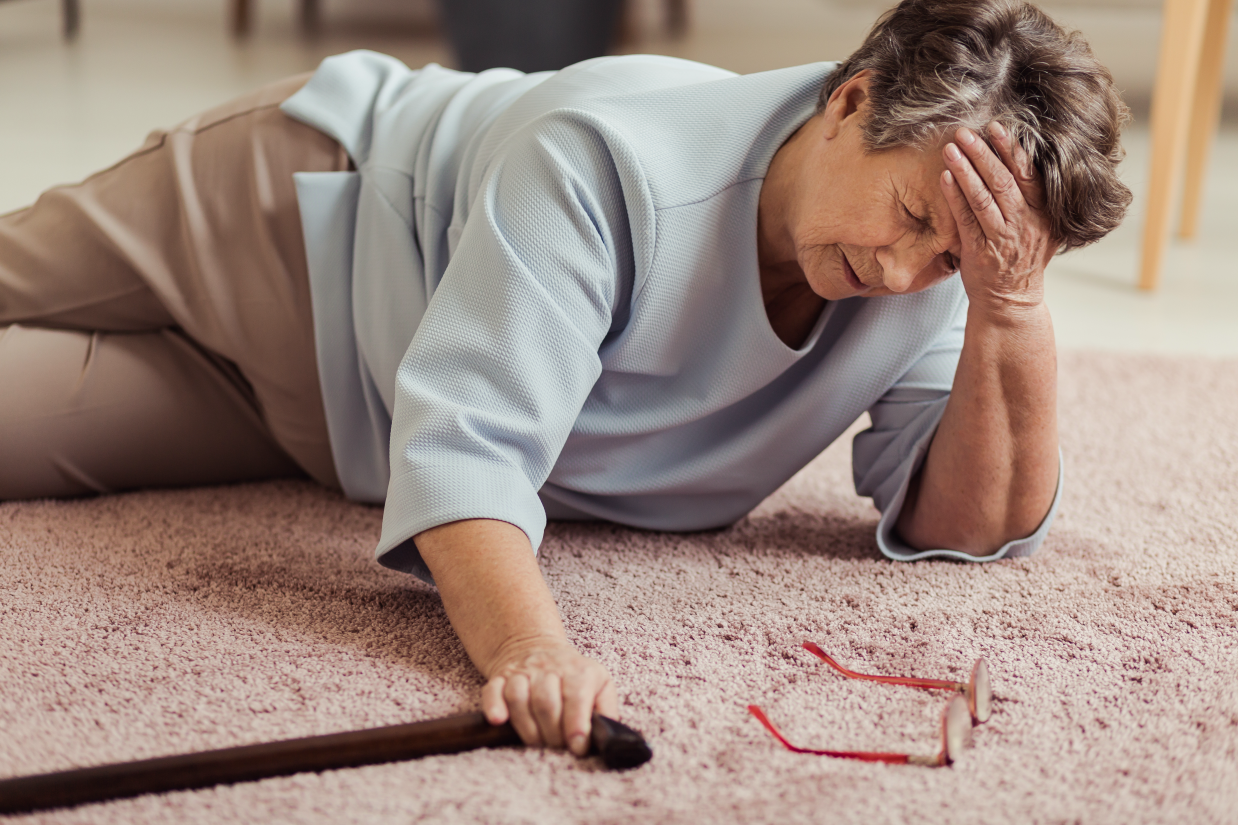 11
ATELIER N°5: Vestibulaire et activités double tâche
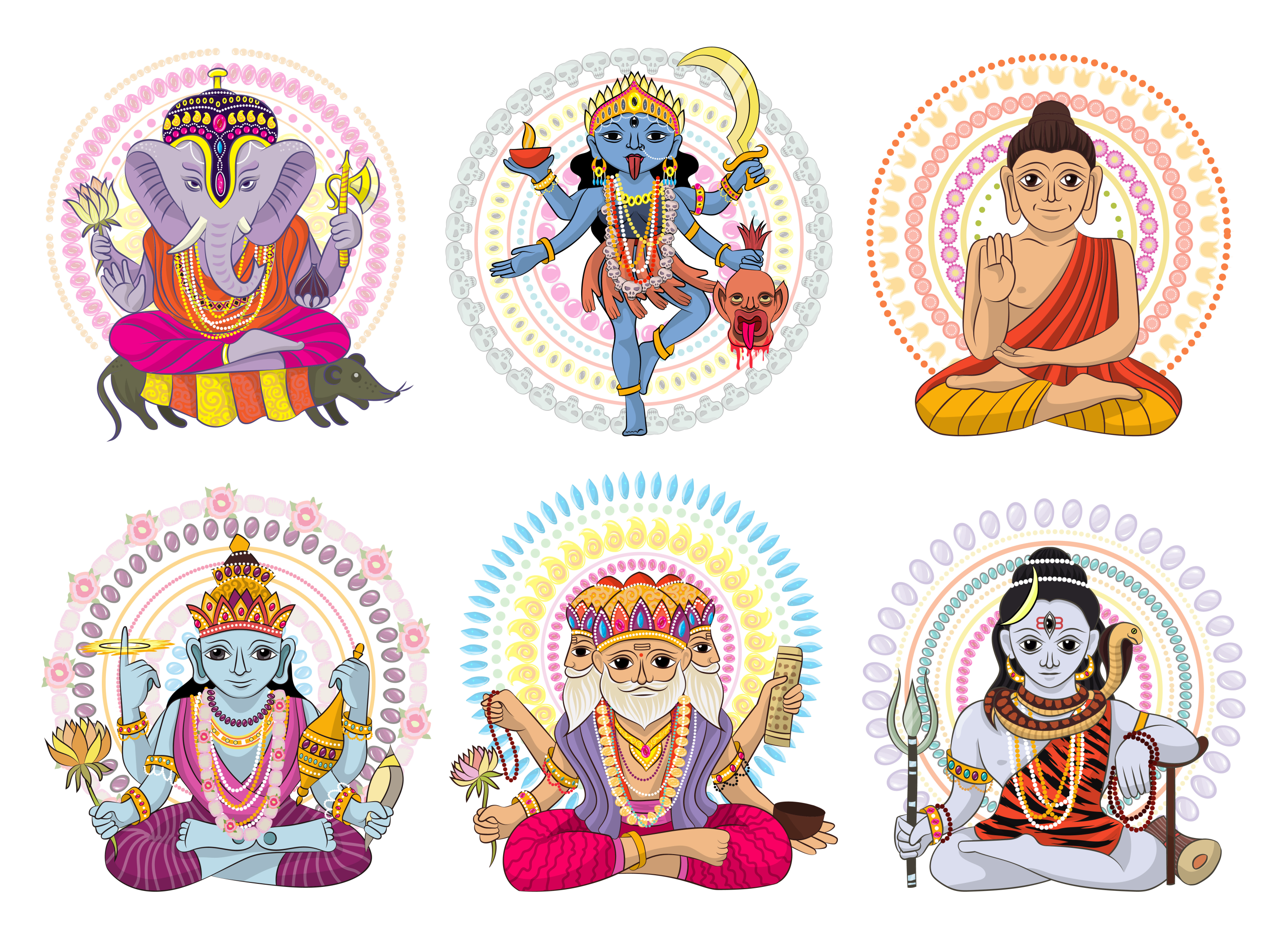 12
ATELIER N°6: livret des exercices
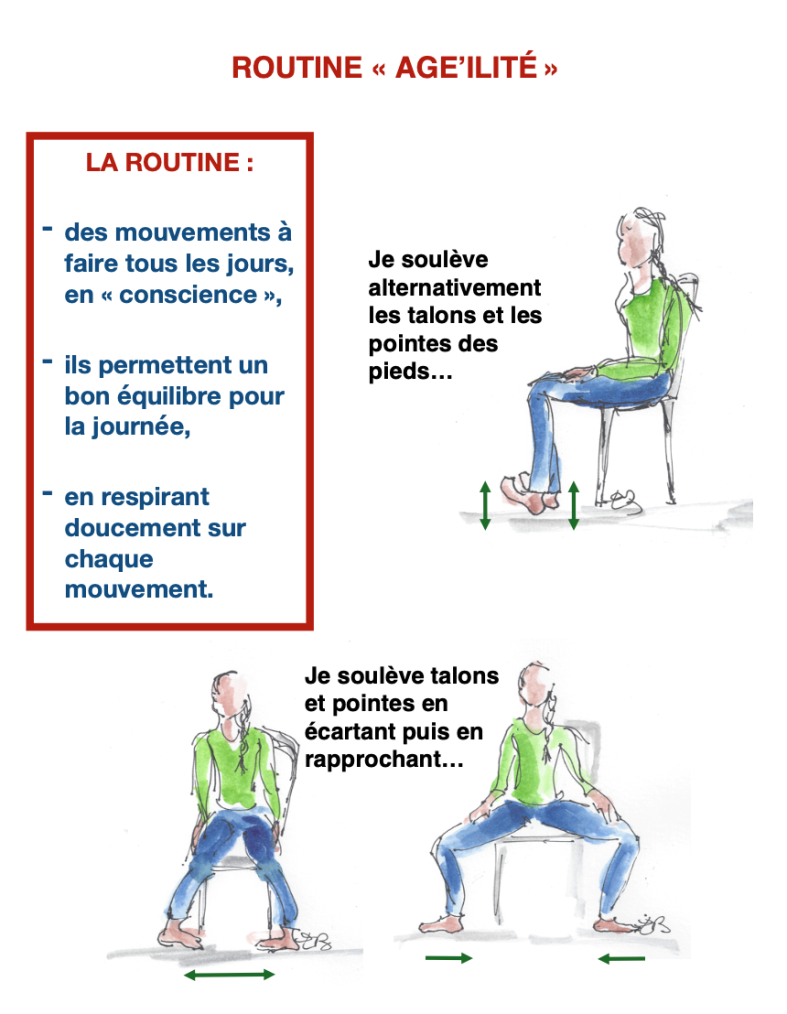 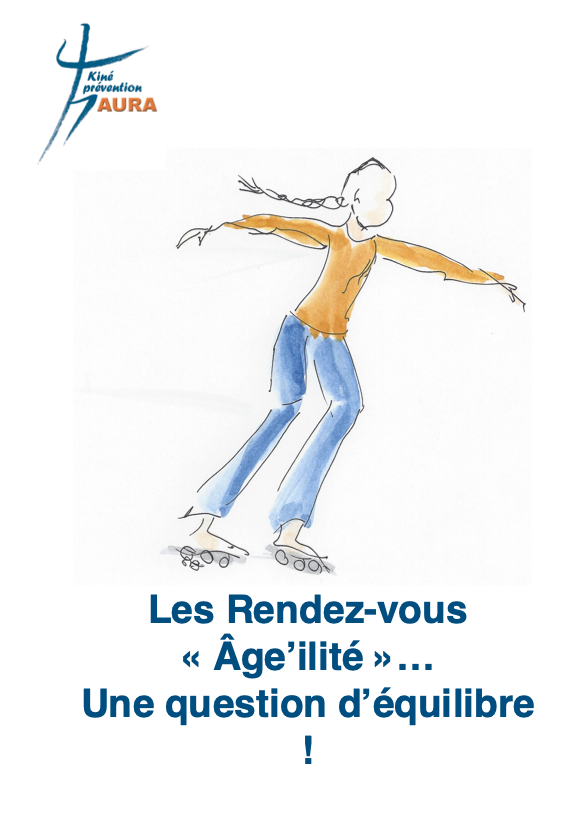 13
ATELIER N°7: Mémoire et coordination
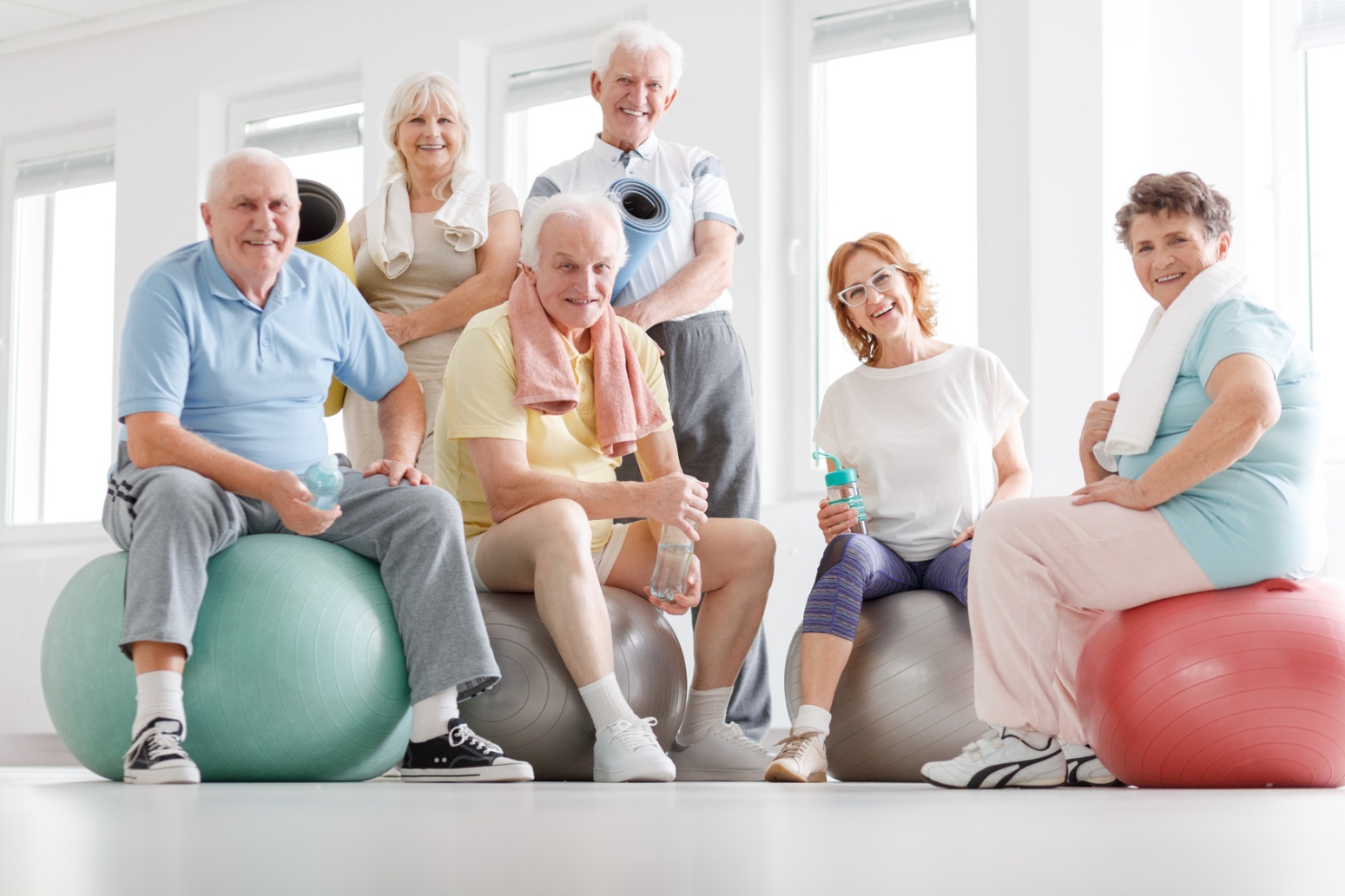 14
ATELIER N°8: Bilan final, parcours test et révision des exercices
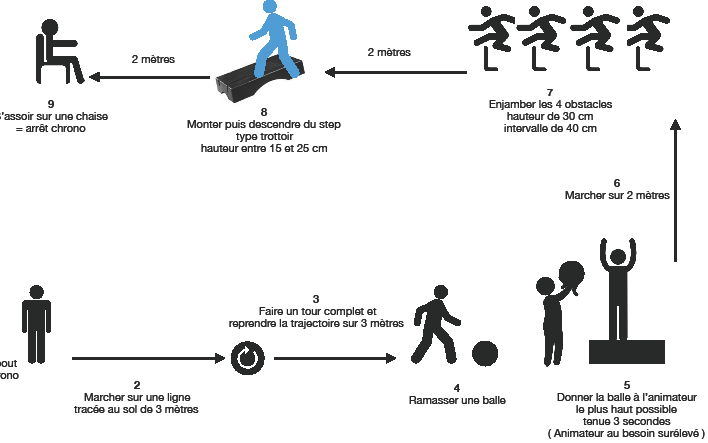 Kiné Prévention Auvergne Rhône Alpes
15
EVALUATION PAR LES PARTICIPANTS
83% des participants conseillent les ateliers à leur entourage.
	90% sont très satisfaits.
	67% disent avoir plus d’aisance.
	74% disent avoir plus d’équilibre  (chiffres donnés par l’INSERM)

	Les bénéfices des ateliers perdurent dans le temps
16
MODALITES D’INSCRIPTION AUX ATELIERS DES RDV ÂGE’ILITE
Inscription sur les feuilles mises à votre disposition.

	Un engagement écrit et signé de participation à tous les ateliers.

	Le calendrier des ateliers avec le lieu, l’heure et précisant la tenue vestimentaire et les coordonnées de l’intervenant

          Mesures sanitaires
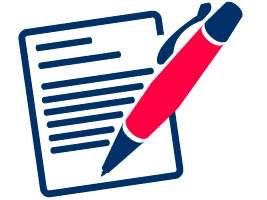 Kiné Prévention Auvergne Rhône Alpes
17